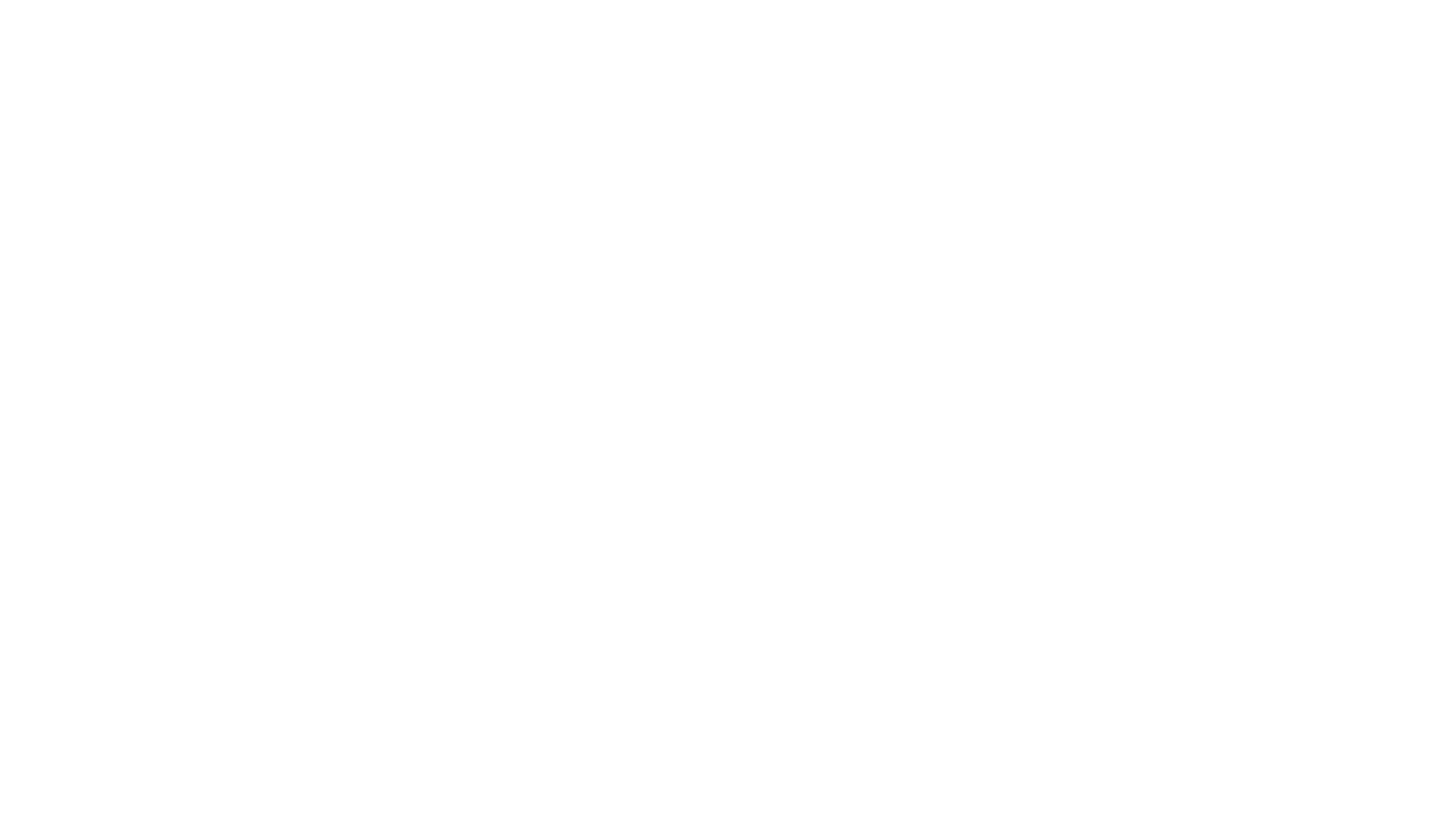 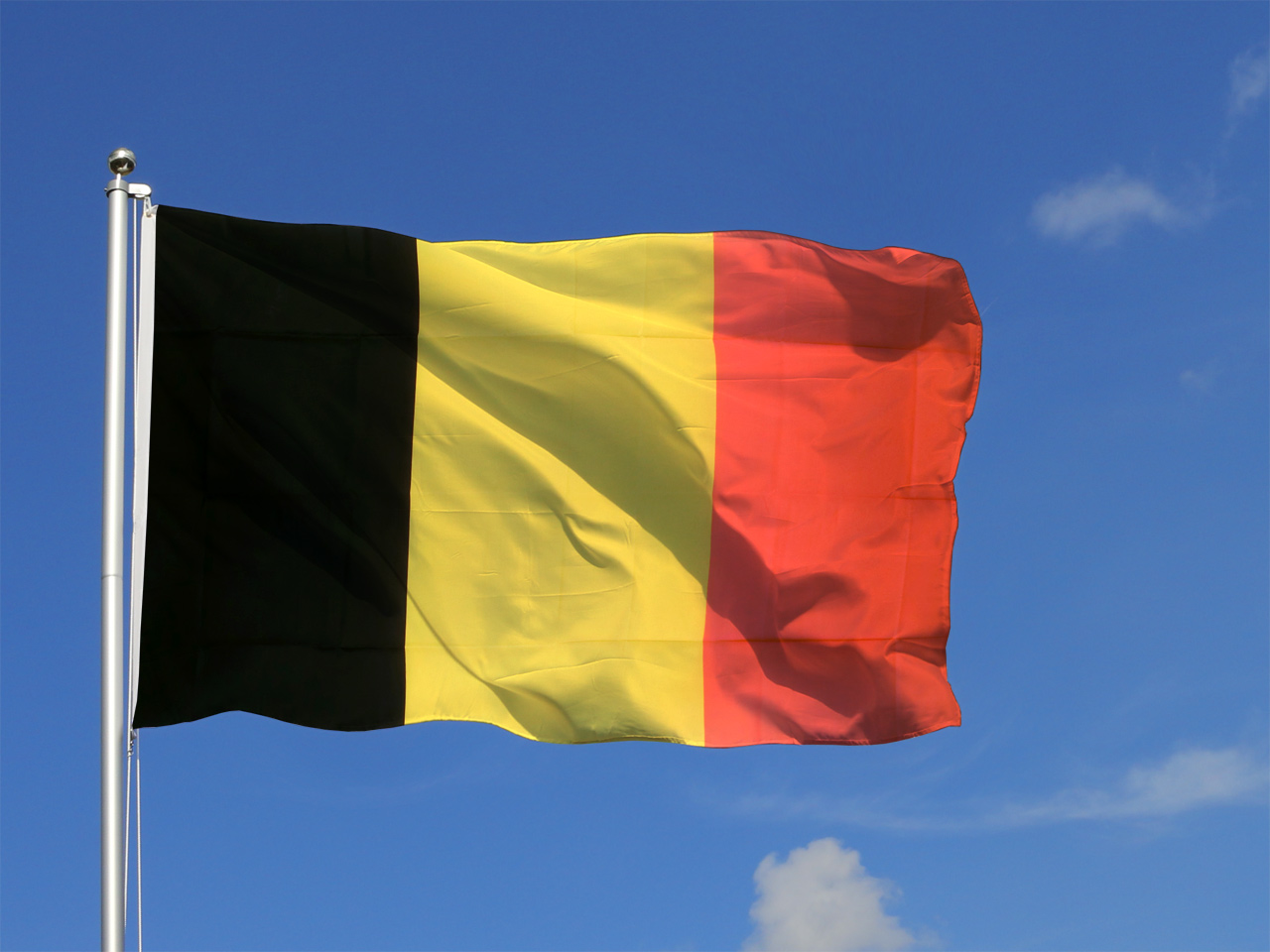 Le systèmescolaire en Belgique
Education obligatoire de 5 à 18 ans
Education obligatoire ≠ scolarité obligatoire


Les enfants ne sont pas obligés d’aller à une école pour obtenir un diplôme.La plupart des enfantss choisit d’aller à l’école, mais en Belgique,l’éducation à domicile est aussi authorisée. Dans ce cas, ces élèvesfont leurs examens devant une commission d’examens, au lieu d’une école.
≠
≠
ÉCOLE MATERNELLEpour tous les enfants entre 2,5 ans - 6 ans
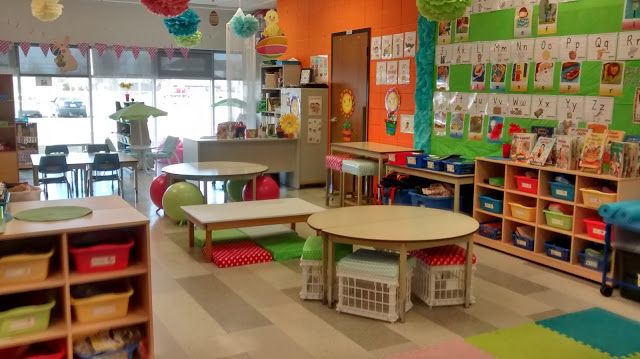 ÉCOLE MATERNELLEpour tous les enfants entre 2,5 ans - 6 ans
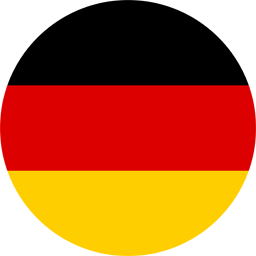 classe d’entrée
instapklas
2,5 ans
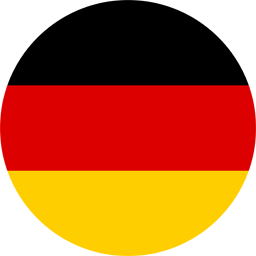 3 ans
1e kleuterklas
première maternelle
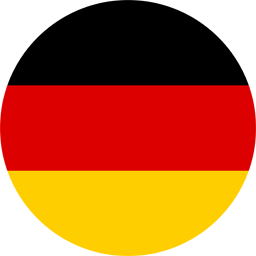 deuxième maternelle
2e kleuterklas
4 ans
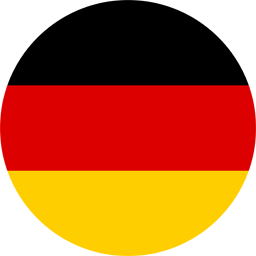 3e kleuterklas
5 ans
troisième maternelle
ÉCOLE PRIMAIREpour tous les enfants entre 6 ans - 12 ans
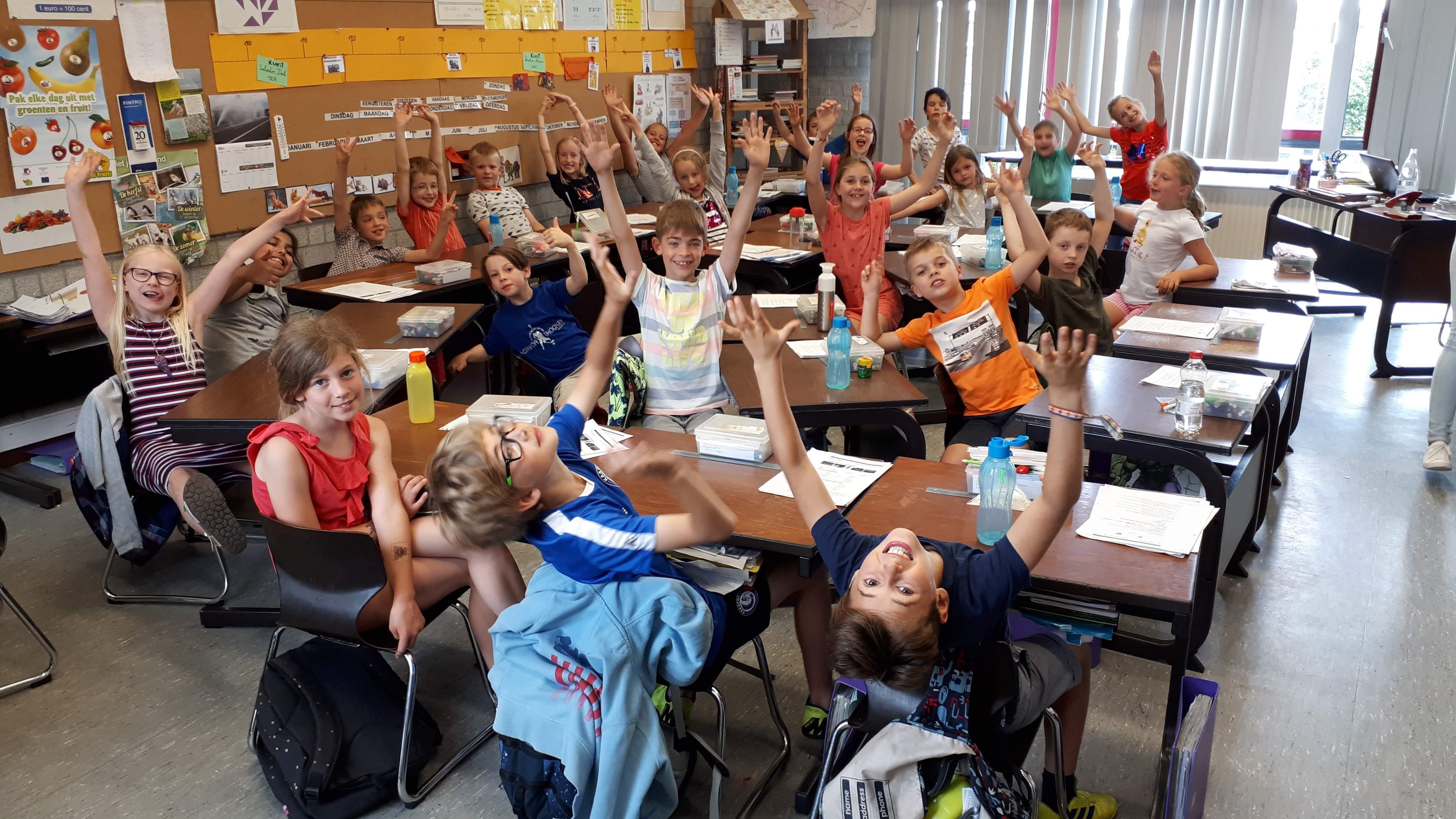 ÉCOLE PRIMAIREpour les enfants entre 6 ans – 12 ans
6 – 7 ans
1 - première primaire
eerste leerjaar
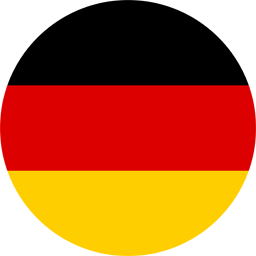 tweede leerjaar
7 – 8 ans
2 - deuxième primaire
derde leerjaar
8 – 9 ans
3 - troisième primaire
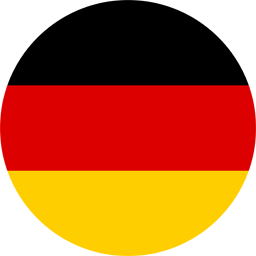 vierde leerjaar
4 - quatrième primaire
9 – 10 ans
5 - cinquième primaire
vijfde leerjaar
10 – 11 ans
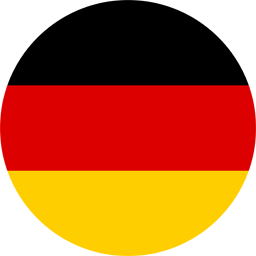 zesde leerjaar
6 - sixième primaire
11 – 12 ans
ÉCOLE SECONDAIREpour tous les enfants entre 12 ans - 18 ans
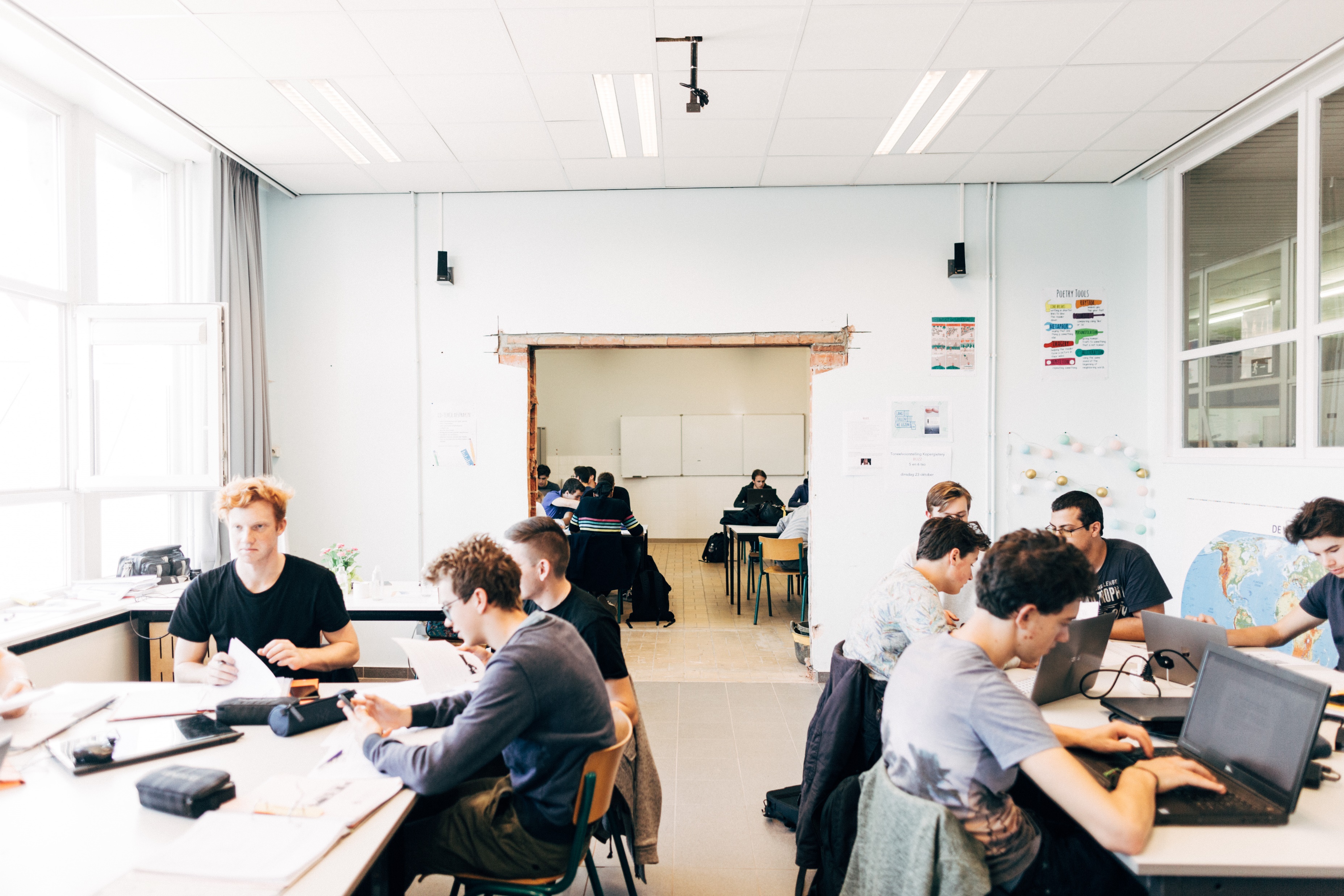 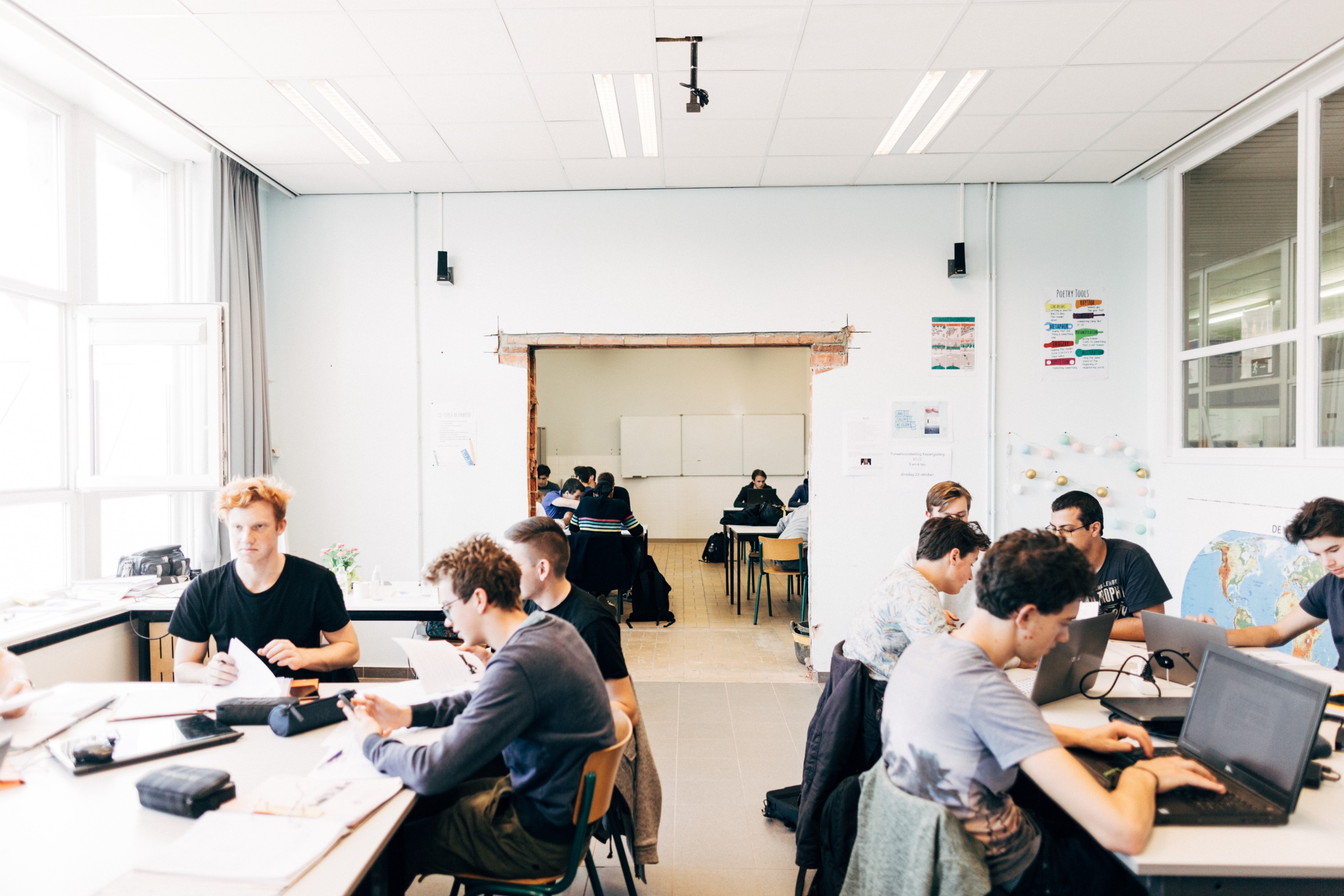 ÉCOLE SECONDAIREpour tous les enfants entre 12 ans - 18 ans
5 types d’enseignement secondairepour une période de 6 ans :
BSO
DBSO
KSO
ASO
TSO
enseignement
professionnel
enseignement
professionnel
à temps partiel
enseignement
technique
enseignement
général
enseignement
artistique
ÉCOLE SECONDAIREpour tous les enfants entre 12 ans - 18 ans
ASO
KSO
TSO
BSO
DBSO
enseignement
professionnel
enseignement
professionnel
à temps partiel
enseignement
technique
enseignement
général
enseignement
artistique
*
*
*
*
*
*
*
Préparation au marchédu travail
Préparation à l’université(enseignement supérieur)
+ 18 ans 
chez nous 
ÉCOLE SECONDAIREpour tous les enfants entre 12 ans - 18 ans
ASO
KSO
TSO
BSO
DBSO
enseignement
professionnel
enseignement
professionnel
à temps partiel
enseignement
technique
enseignement
général
enseignement
artistique
*
*
*
*
*
*
*
Préparation au marchédu travail
Préparation à l’université(enseignement supérieur)
+ 18 ans 
ÉCOLE SECONDAIREpour les enfants entre 12 ans – 18 ans
12 – 13 ans
1 - première secondaire
eerste middelbaar
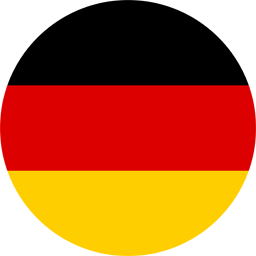 tweede middelbaar
13 – 14 ans
2 - deuxième secondaire
derde middelbaar
14 – 15 ans
3 - troisième secondaire
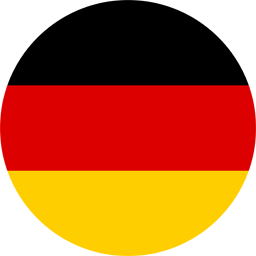 vierde middelbaar
4 - quatrième secondaire
15 – 16 ans
5 - cinquième secondaire
vijfde middelbaar
16 – 17 ans
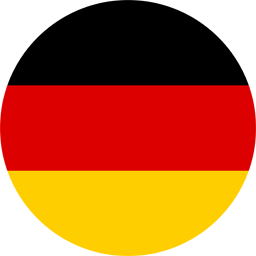 zesde middelbaar
6 - sixième secondaire
17 – 18 ans
ÉCOLE SECONDAIREpour les enfants entre 12 ans – 18 ans
chez nous 
12 – 13 ans
1 - première secondaire
eerste middelbaar
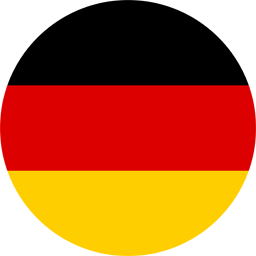 tweede middelbaar
13 – 14 ans
2 - deuxième secondaire
derde middelbaar
14 – 15 ans
3 - troisième secondaire
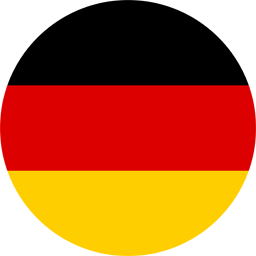 vierde middelbaar
4 - quatrième secondaire
15 – 16 ans
5 - cinquième secondaire
vijfde middelbaar
16 – 17 ans
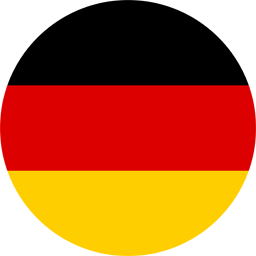 zesde middelbaar
6 - sixième secondaire
17 – 18 ans
ÉCOLE SECONDAIREpour les enfants entre 12 ans – 18 ans
chez nous 
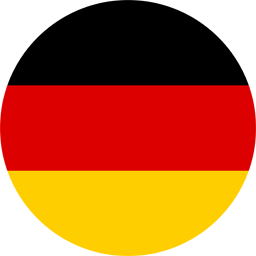 5 - cinquième secondaire
vijfde middelbaar
16 – 17 ans
Les spécialisations TSO (enseignement technique) à notre école sont:

Le département construction 		= notre classe 5THT
Le département menuiserie  			= notre classe 5THT
Le département mécanique                		= notre classe 5TMT
Le département sciences industrielles
Le département électricité
Le département informatique
Le département graphique
ENSEIGNEMENT SUPÉRIEUR / UNIVERSITÉpour tous les jeunes à partir de 18 ans
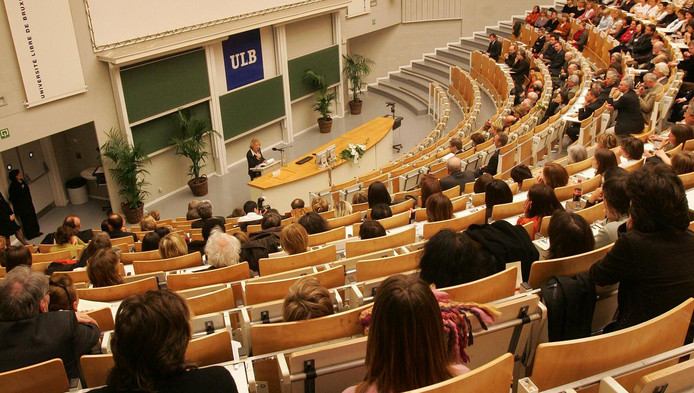 +    basses frais d’inscription+    ouvert à tout jeune diplomé du secondaire
ENSEIGNEMENT SUPÉRIEUR / UNIVERSITÉpour tous les jeunes à partir de 18 ans
2 ans d’études
plutôt orienté à la pratique
HBO 5
bachelor professionnel
3 ans d’études
plutôt orienté à la pratique
plutôt orienté à la théorie
bachelor académique
3 ans d’études
plutôt orienté à la théorie
4, 5, 6, 7 ans d’études
master académique